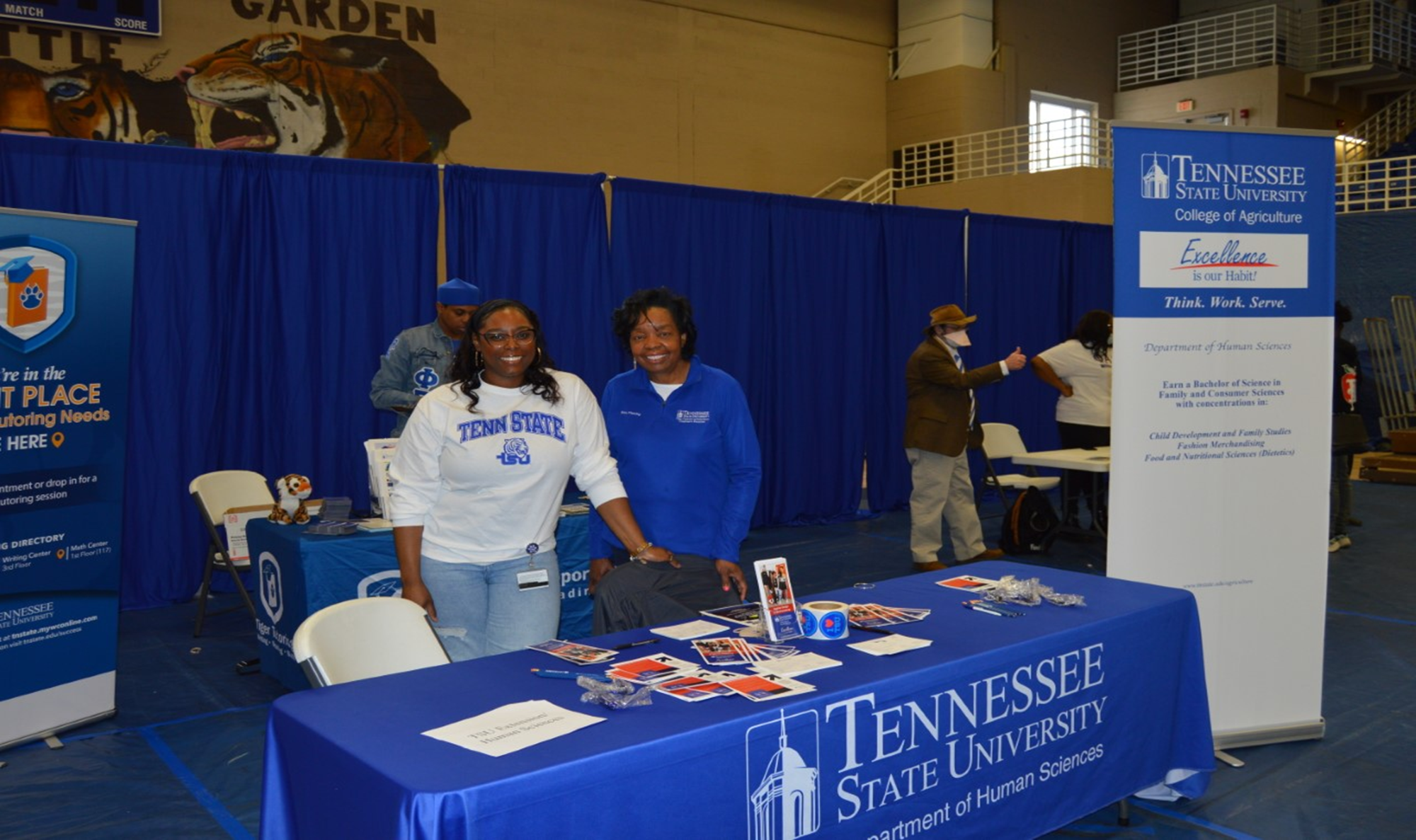 Family and Consumer Sciences / Cooperative Extension
Family and Consumer Sciences / Cooperative Extension
Who we are
Extension Faculty
Extension Agents
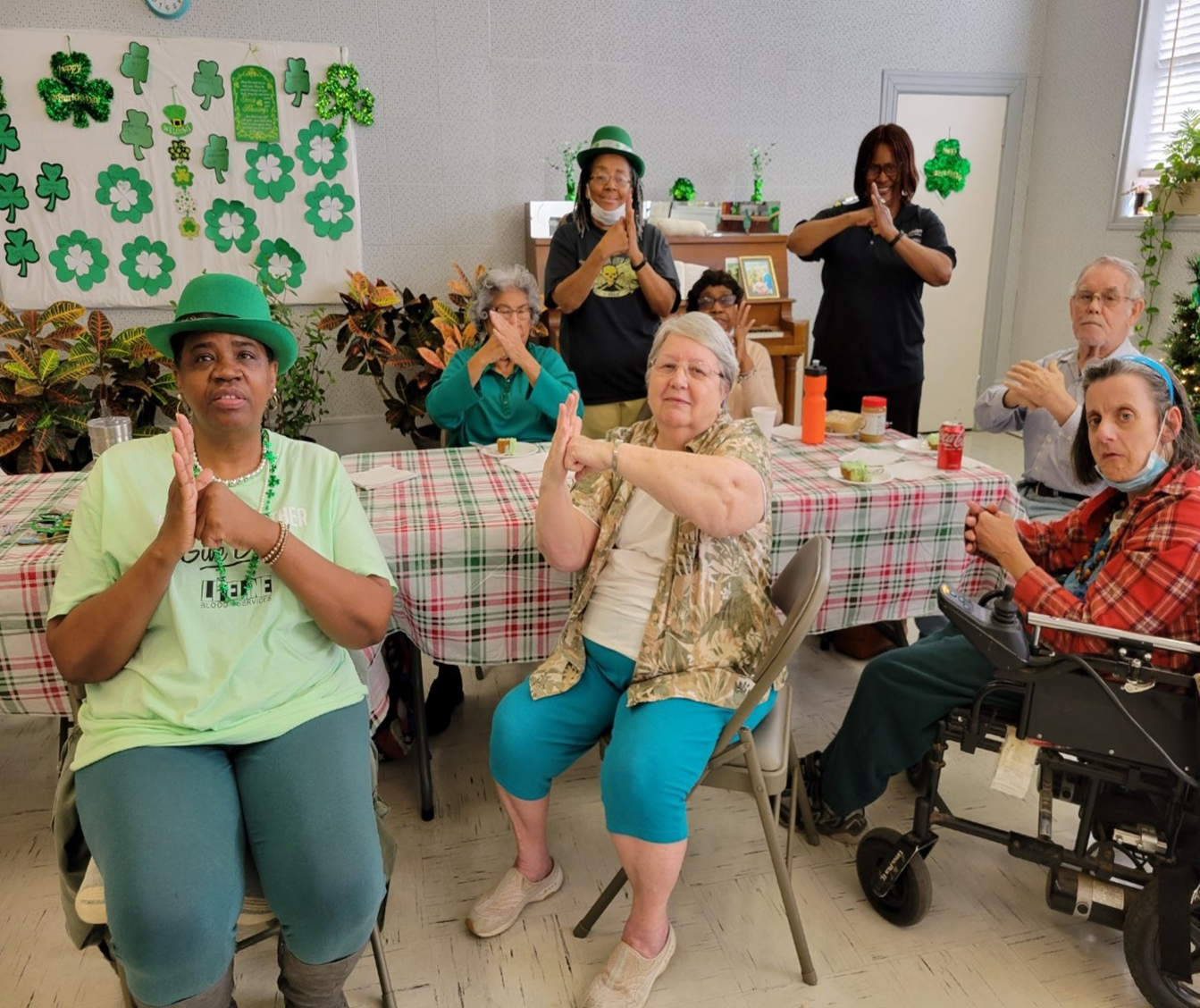 Program Focuses
Tai Chi for Seniors
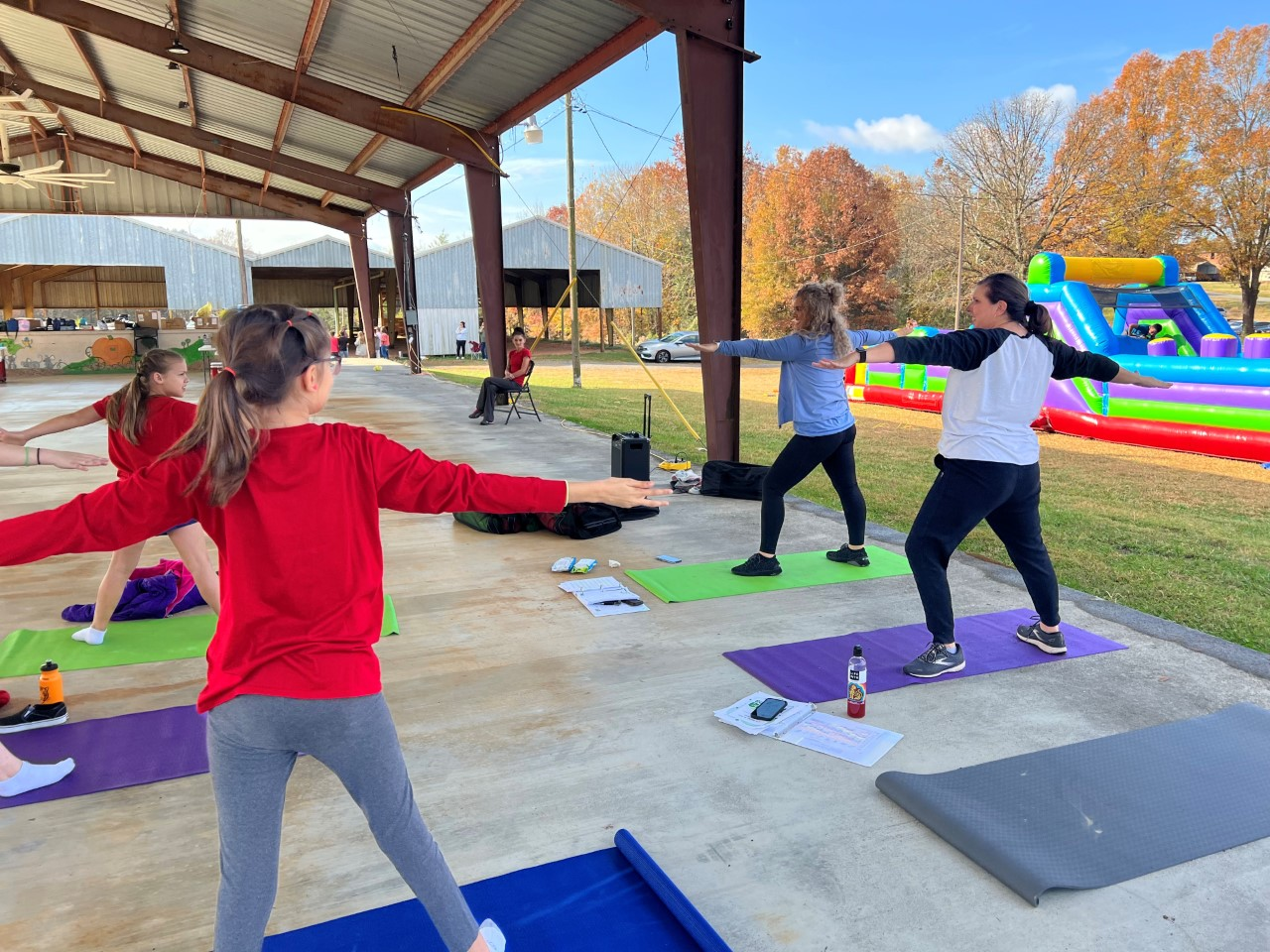 Kids Tai Chi
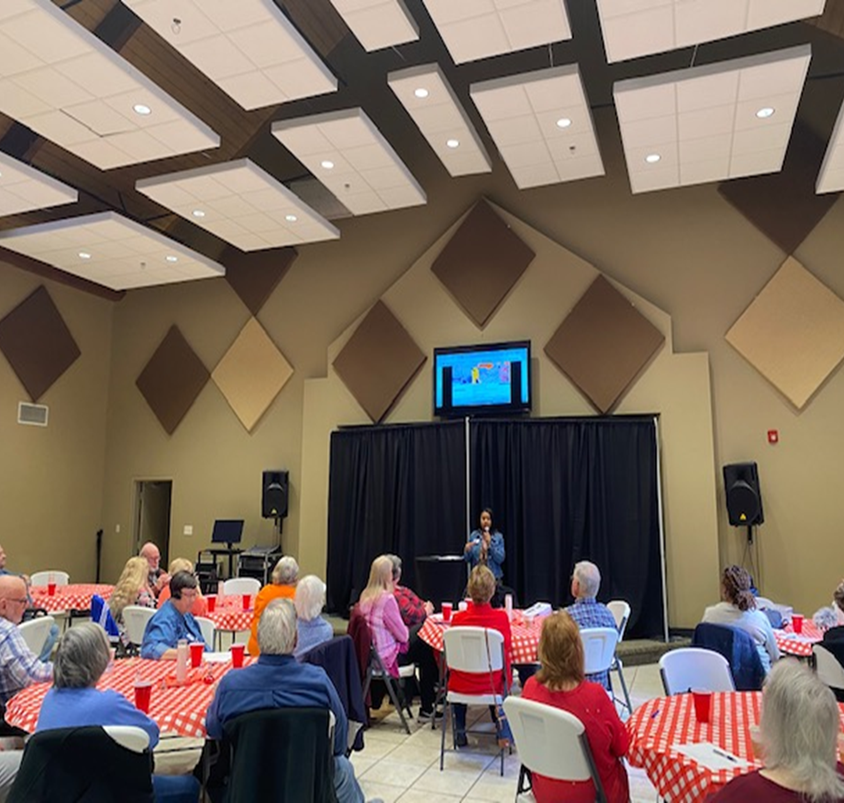 Living Well with Chronic Diseases
Homebuyer Education Program
Signature Programs & Impact Statements
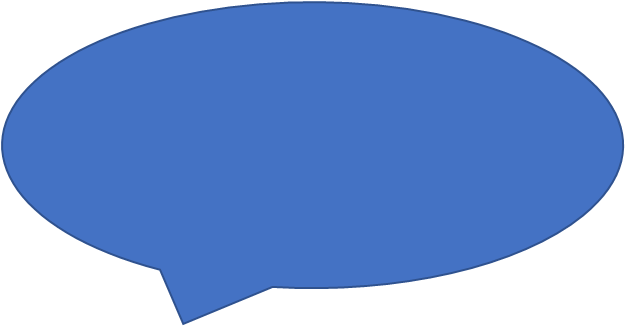 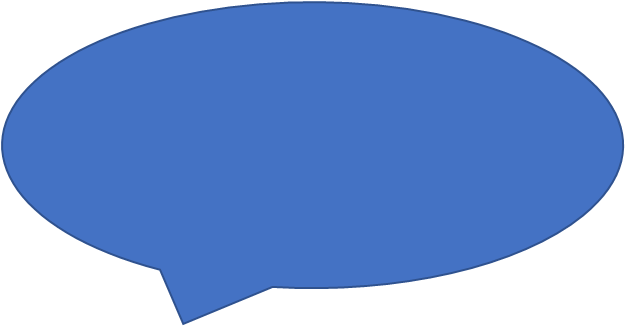 “Misty and Shay were awesome! I wish more people would have come. I learned so much and was even able to laugh about a sobering topic.“
"The education helped in making my decision to get vaccinated to protect me and my family"
“I thought the course was great! It was helpful and we learned a lot. I am glad we took it even if our loan might not require it.”
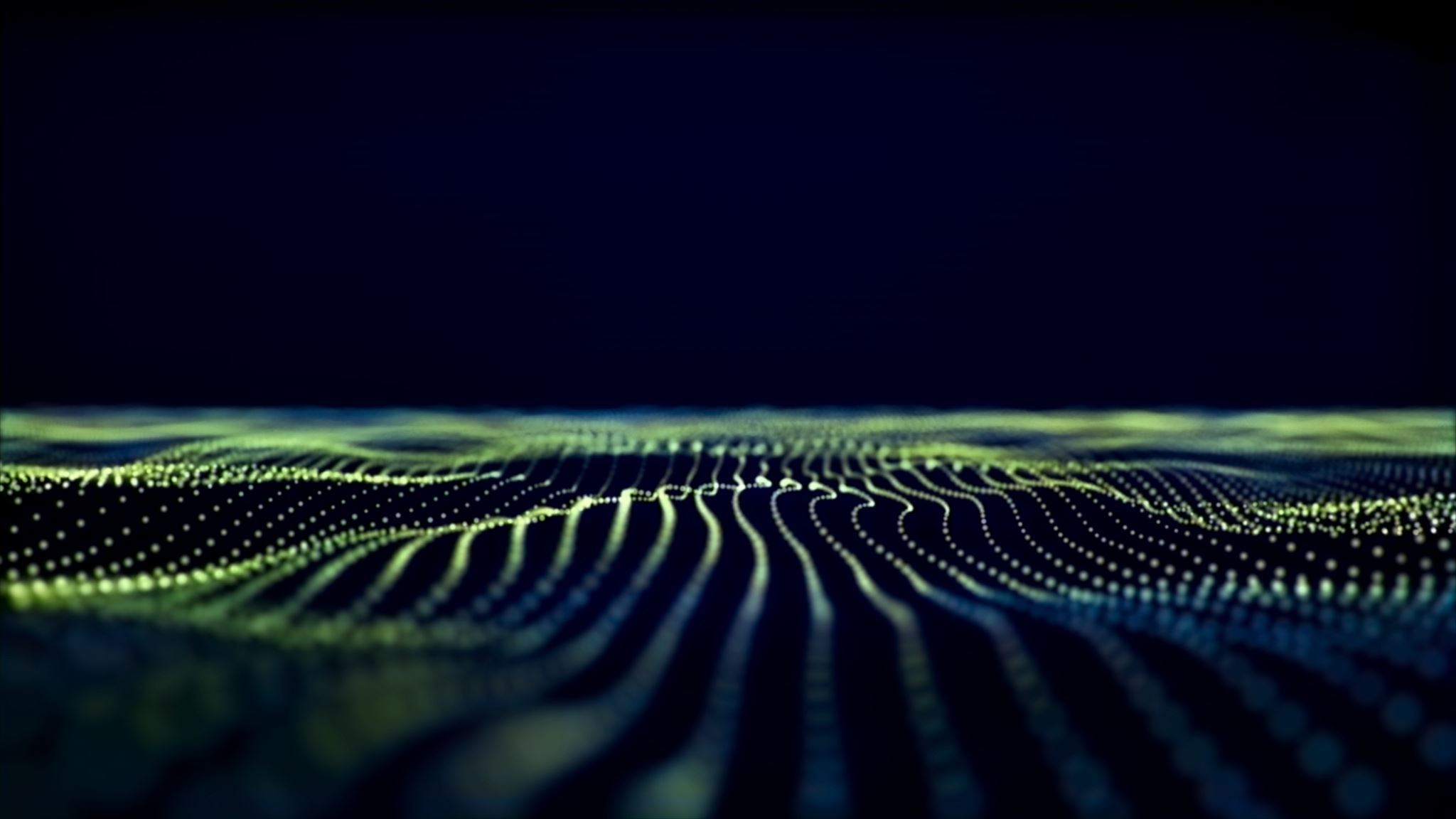 Economic Outcomes
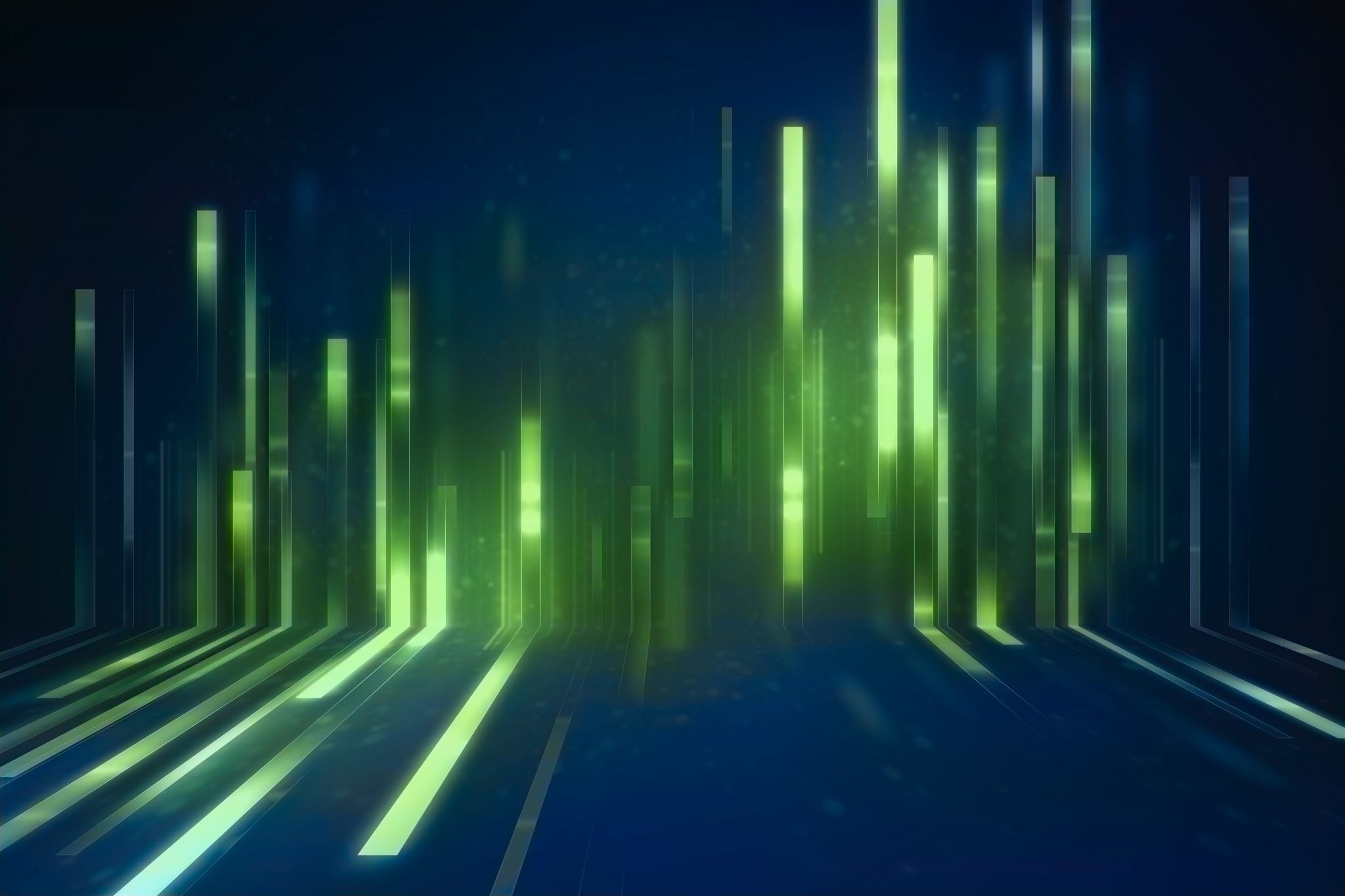 Contact Information